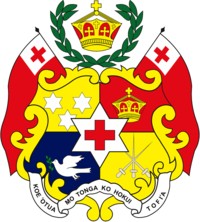 Tonga IW R2R Pilot Project
Subregional Cluster Meeting
Suva, Fiji
13th – 15th November, 2017
[Speaker Notes: Insert your country name
Insert your department logo next to SPC logo]
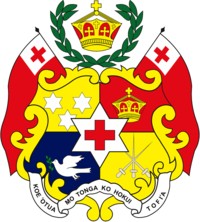 Presentation Outline
Management Arrangement

Project Sites on Map of Tonga

Site Specific

Coordination Mechanism

Components Output & Status

Partnership Established

Challenges So Far

Photo Journal
[Speaker Notes: Please add in the details asked for and any other interesting information]
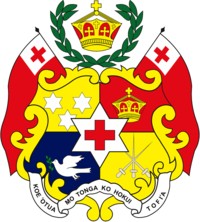 Niue IW R2R Project Management Arrangements
[Speaker Notes: Please add in the details asked for and any other interesting information]
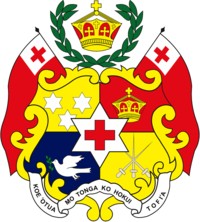 Project Sites in the Map of Tonga
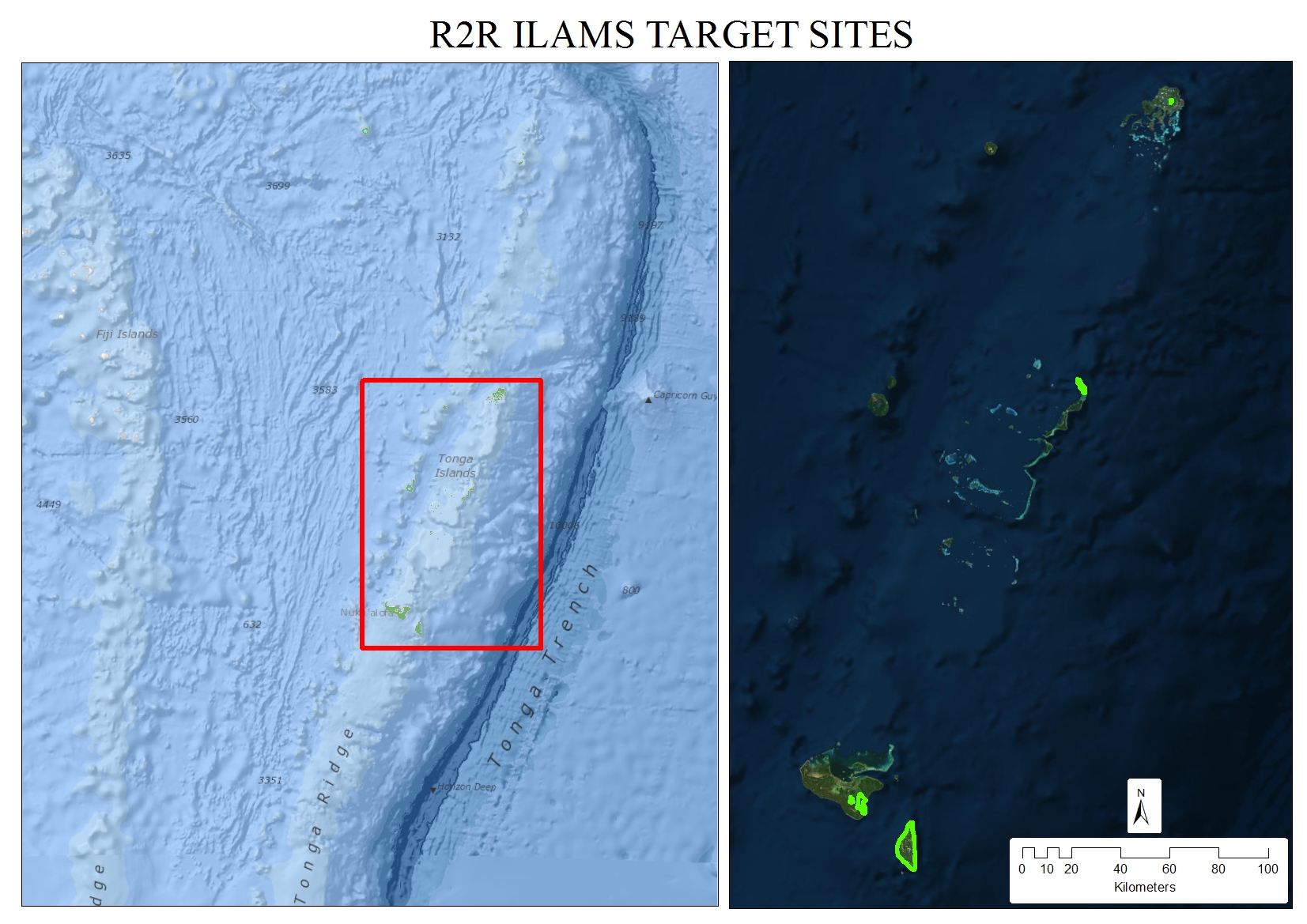 [Speaker Notes: Insert a map and photos of demo project site]
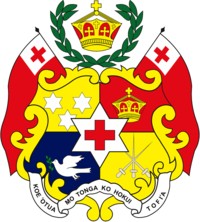 Pilot Project Site – Haveluliku (Tongatapu)
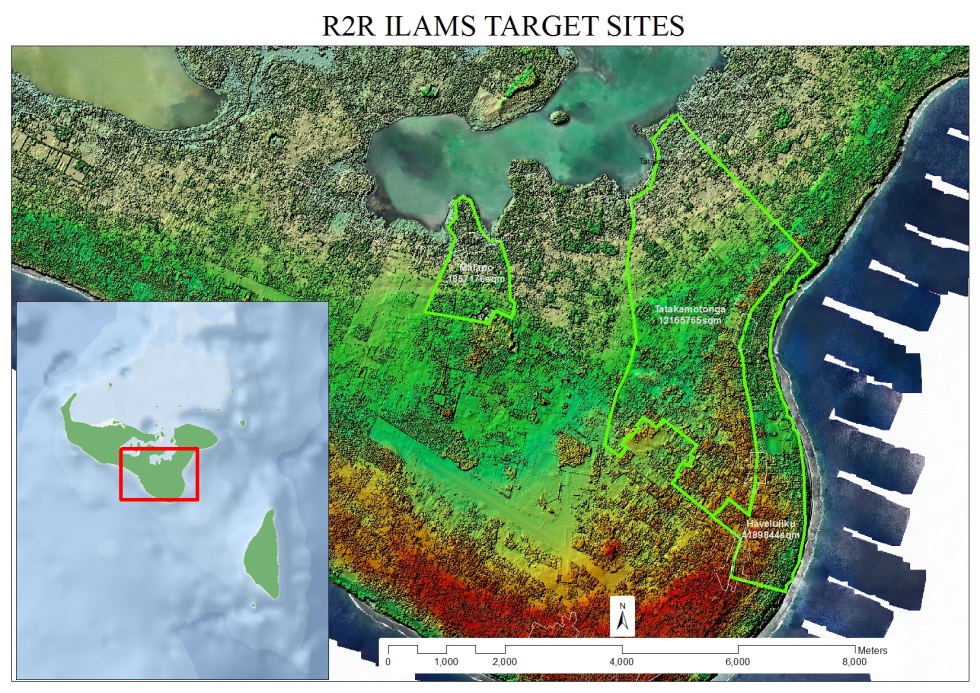 [Speaker Notes: Insert a map and photos of demo project site]
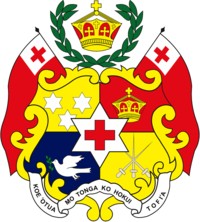 Pilot Project Site – Mangia, Vava’u
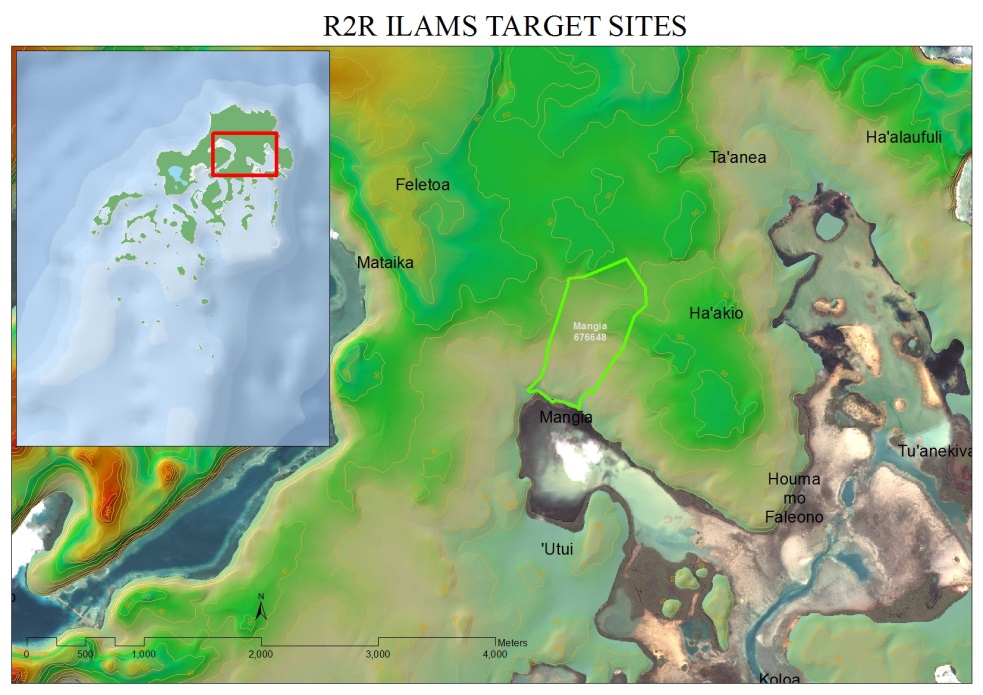 [Speaker Notes: Insert a map and photos of demo project site]
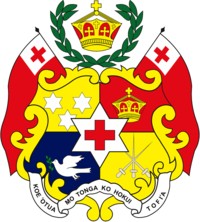 Pilot Project Site – Ha’ano, Ha’apai
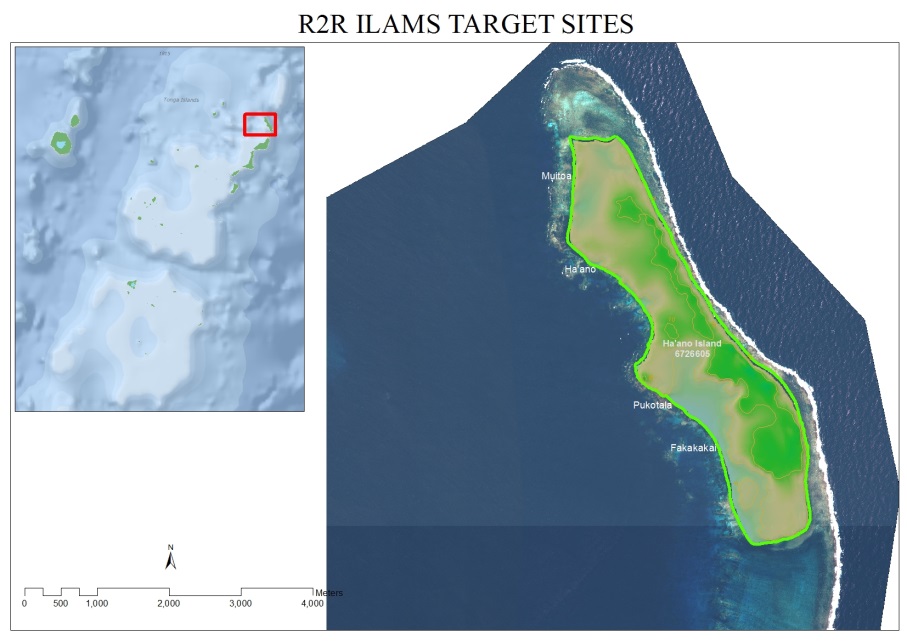 [Speaker Notes: Insert a map and photos of demo project site]
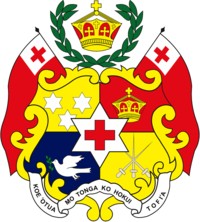 Pilot Project Site – Ta’anga, ‘Eua
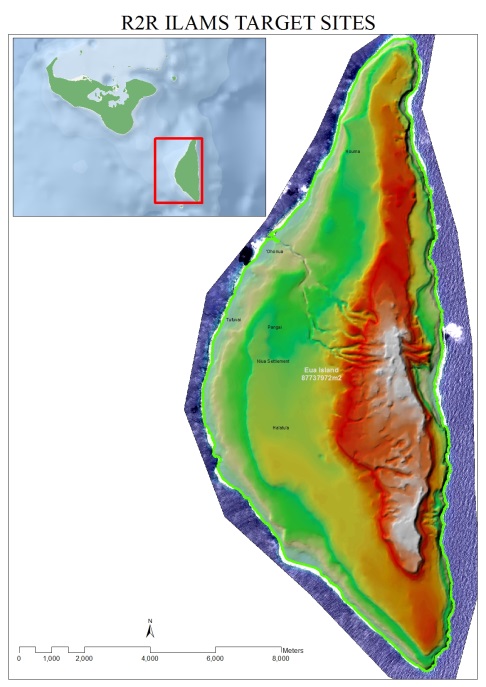 [Speaker Notes: Insert a map and photos of demo project site]
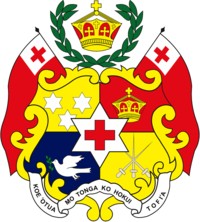 Coordination Mechanism
Combining the Committees of ILAM & STAR
Ministry of Lands, Survey & Natural Resources 
Ministry of Health (CEO)
Ministry of Internal Affairs (CEO)
Ministry of Agriculture, Food & Forestry (CEO)
Ministry of Education and Trainings (CEO)
Ministry of Tourism (CEO)
Ministry of Infrastructure (CEO)
Fisheries Department (CEO)
Environment Department (Director)
National Spatial Planning Office (Director)
ILAM PM
R2R National PM
IW R2R PM
[Speaker Notes: Insert the name of your inter-ministerial committee – if you also have a project demo committee include a separate slide for this
Insert ALL the members of your inter-ministerial committee
Provide an organogram (picture) of how the committee is structured, including linkages with the STAR project where applicable. (RMI structure is used here as an example, please delete and insert your own).
Place the organogram on a new slide if it will not fit nicely]
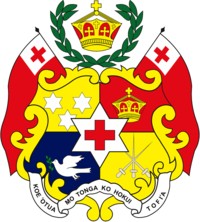 Coordination Mechanism
[Speaker Notes: Insert the name of your inter-ministerial committee – if you also have a project demo committee include a separate slide for this
Insert ALL the members of your inter-ministerial committee
Provide an organogram (picture) of how the committee is structured, including linkages with the STAR project where applicable. (RMI structure is used here as an example, please delete and insert your own).
Place the organogram on a new slide if it will not fit nicely]
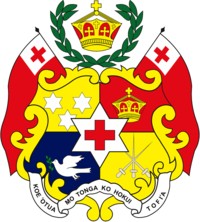 Tonga IW R2R Project Components
[Speaker Notes: Insert only the component, the outcome and the activity related to that outcome. 
Only for your national components, not for the regional components
For the PROGRESS column please indicate one of the following – Not started, planning stage, ongoing, completed – as some projects have only just started there may be quite a lot not started and that is okay]
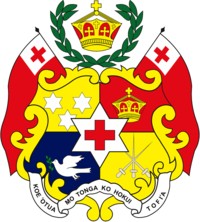 Tentative 3 Year Workplan
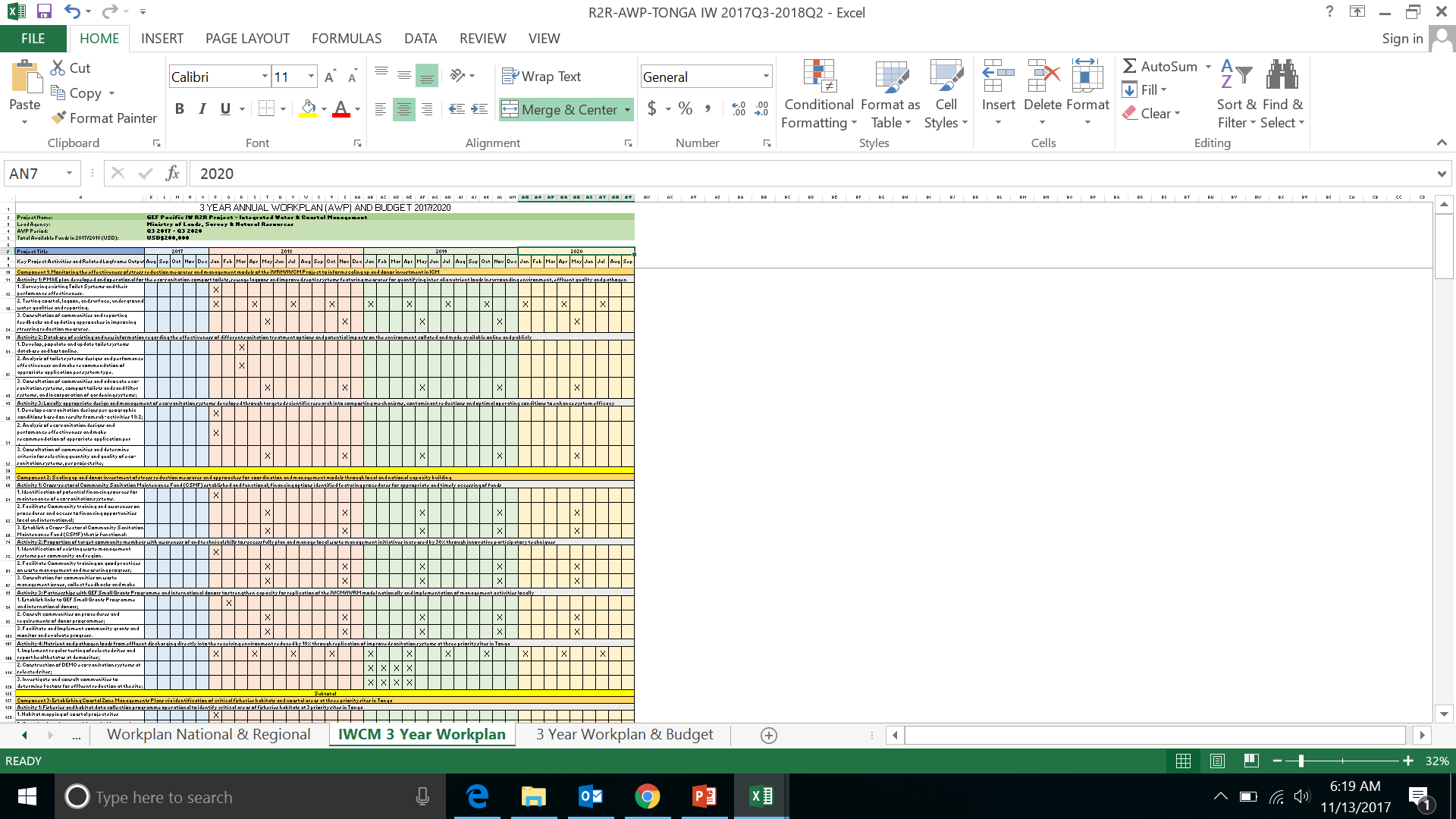 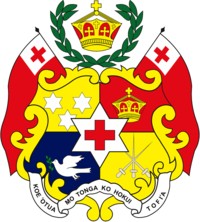 Progress So Far…
Initial Cash Advanced Received
Procurement of Administrative Equipment
On-going desktop research and individual stakeholder meetings
Natural Resources website under construction
Weekly meeting with Water Section and Coastal Section




Initial Project Sites Visit
Inception Workshop
National Advisory & Technical Working Committee Meeting
Looking forward to…
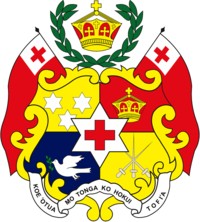 Partnerships Established
The IW R2R Project looks forward to develop and strengthen partnerships with
ILAM & Fanga’uta Catchment Project 
Line Ministries & Departments who are members of the Technical Advisory Committee
5 Villages
NGOs and other Stakeholders
[Speaker Notes: Insert in the lines, the name of the organisation, the purpose of the partnership and people involved where applicable]
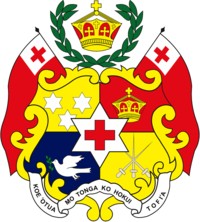 Challenges so far…
Planning and scoping activities with a limited budget/resources. And although, we plan anyways, there is disheartened over whether our proposed plans and budget will be accepted or not.
[Speaker Notes: Insert the significant challenges that the project has faced, these may include setting up the steering committee, engaging with stakeholders, preparing reports or workplans. 
Please be judicial when selecting your challenges, if they have been with the RPCU and have been resolved, do not include here.]
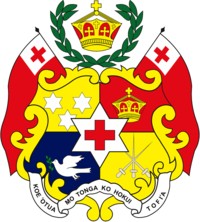 Photo Journal
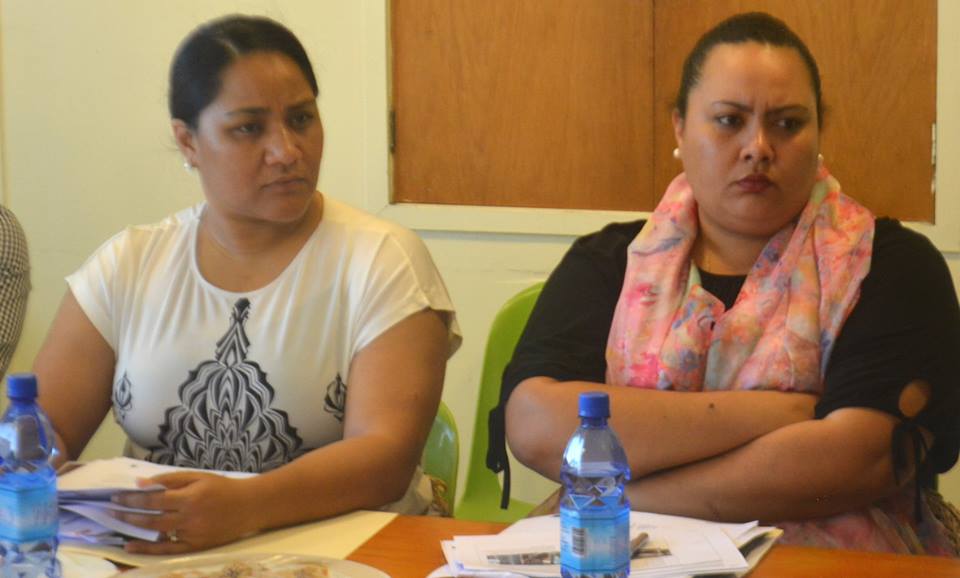 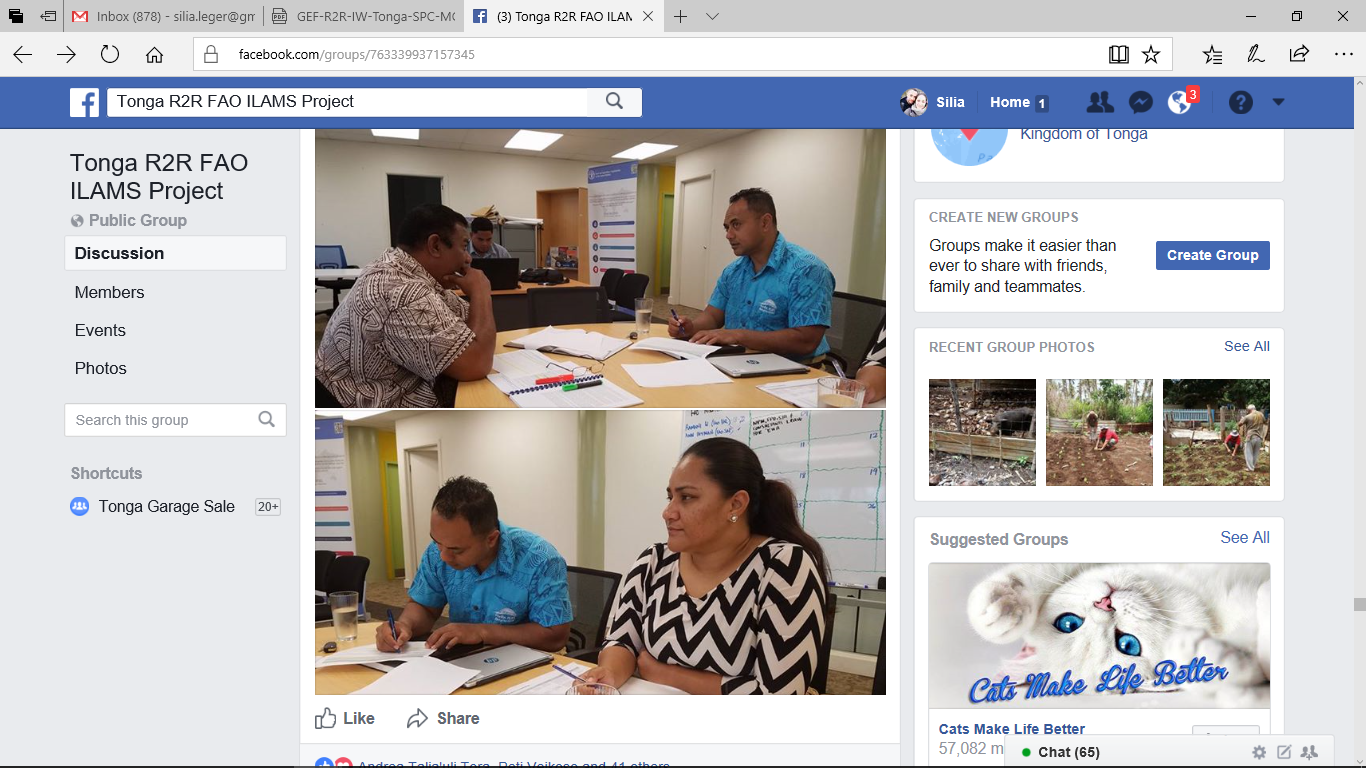 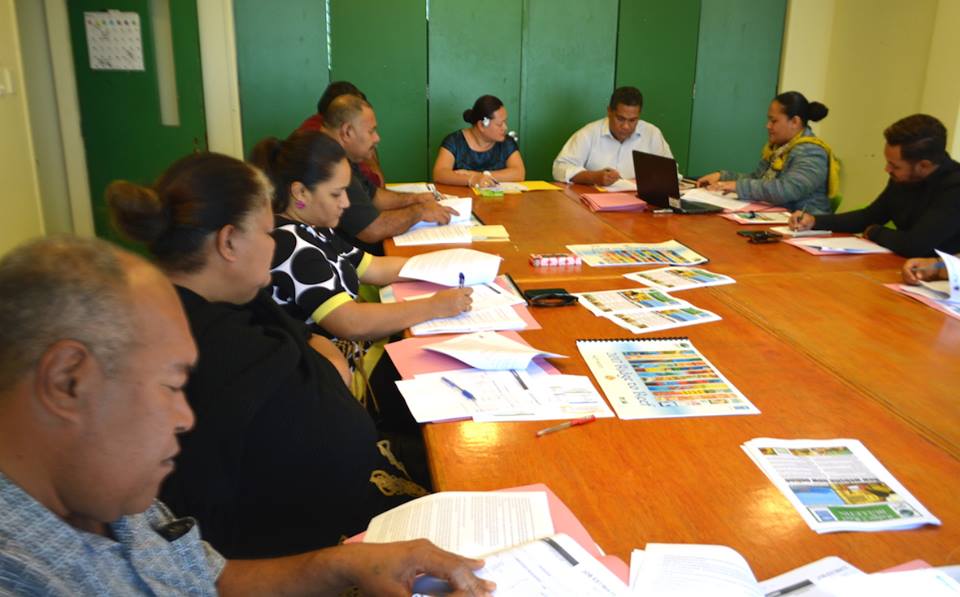 [Speaker Notes: Please insert 6 HIGH QUALITY photos that depict your stakeholder activities, on-ground works, monitoring, planning etc…]
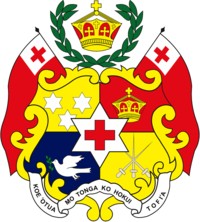 Photo Journal
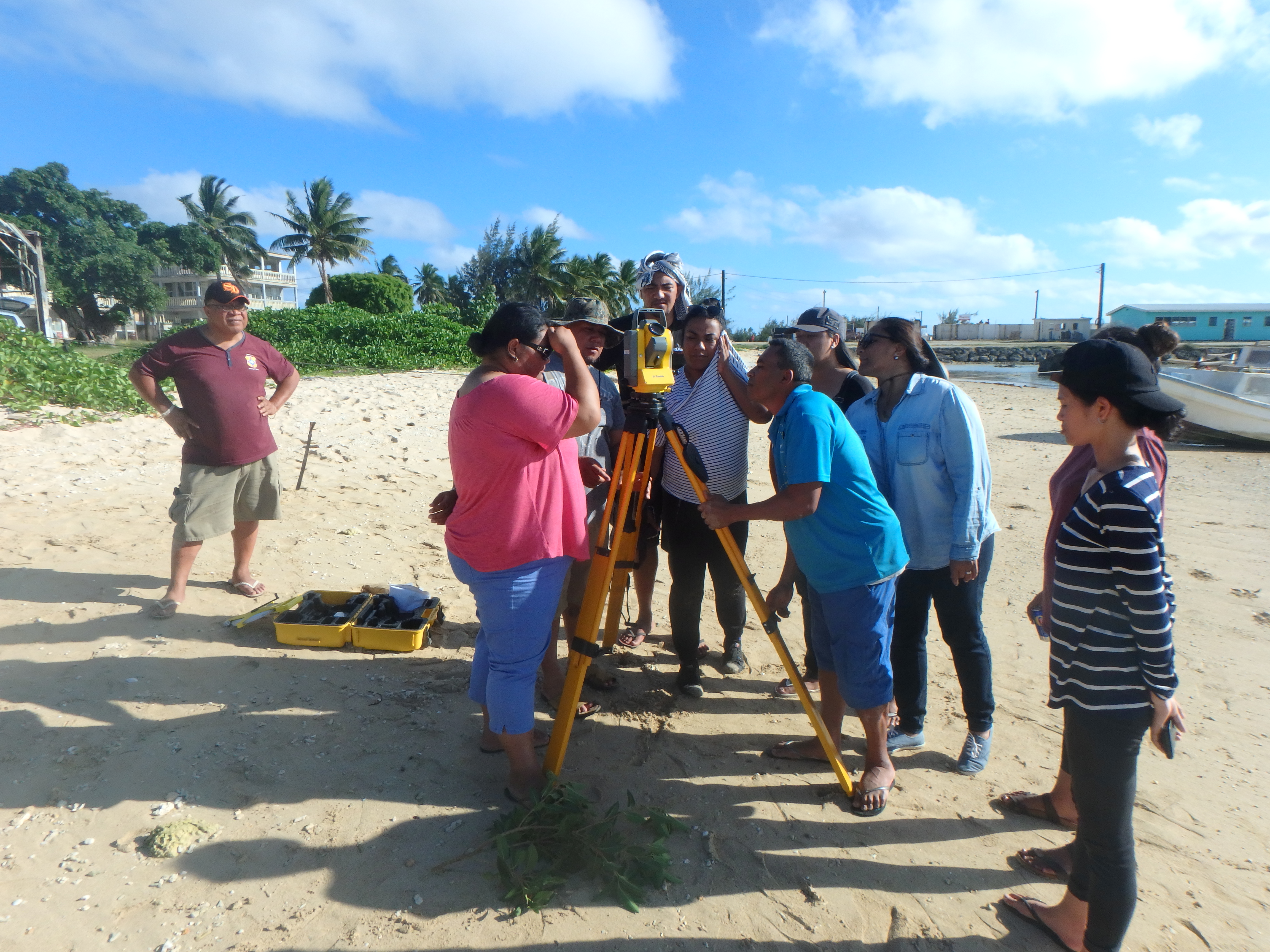 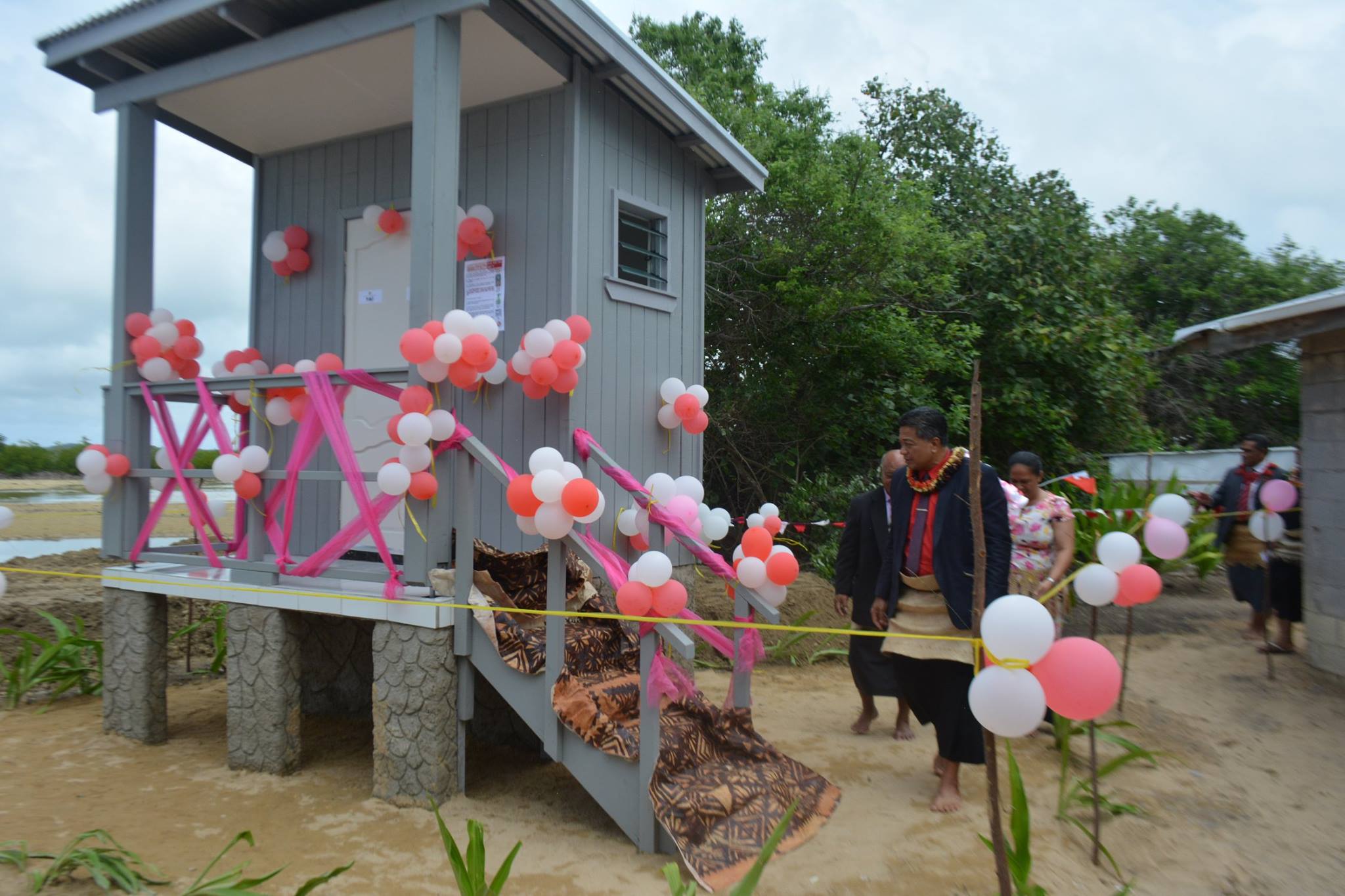 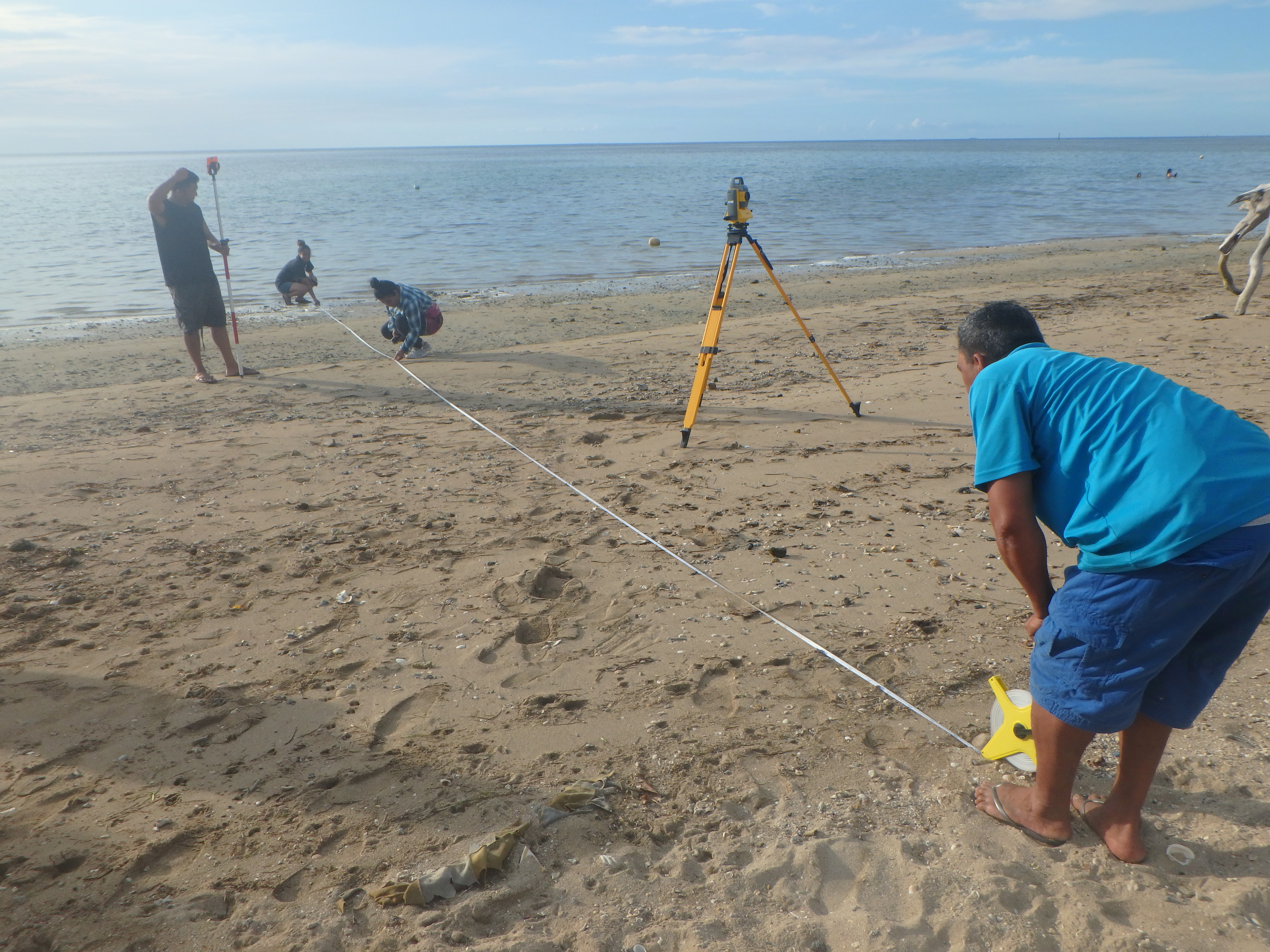 [Speaker Notes: Please insert 6 HIGH QUALITY photos that depict your stakeholder activities, on-ground works, monitoring, planning etc…]
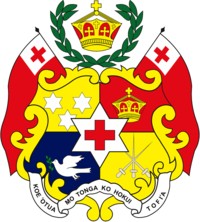 Malo ‘Aupito!!
[Speaker Notes: Insert your thank you message]
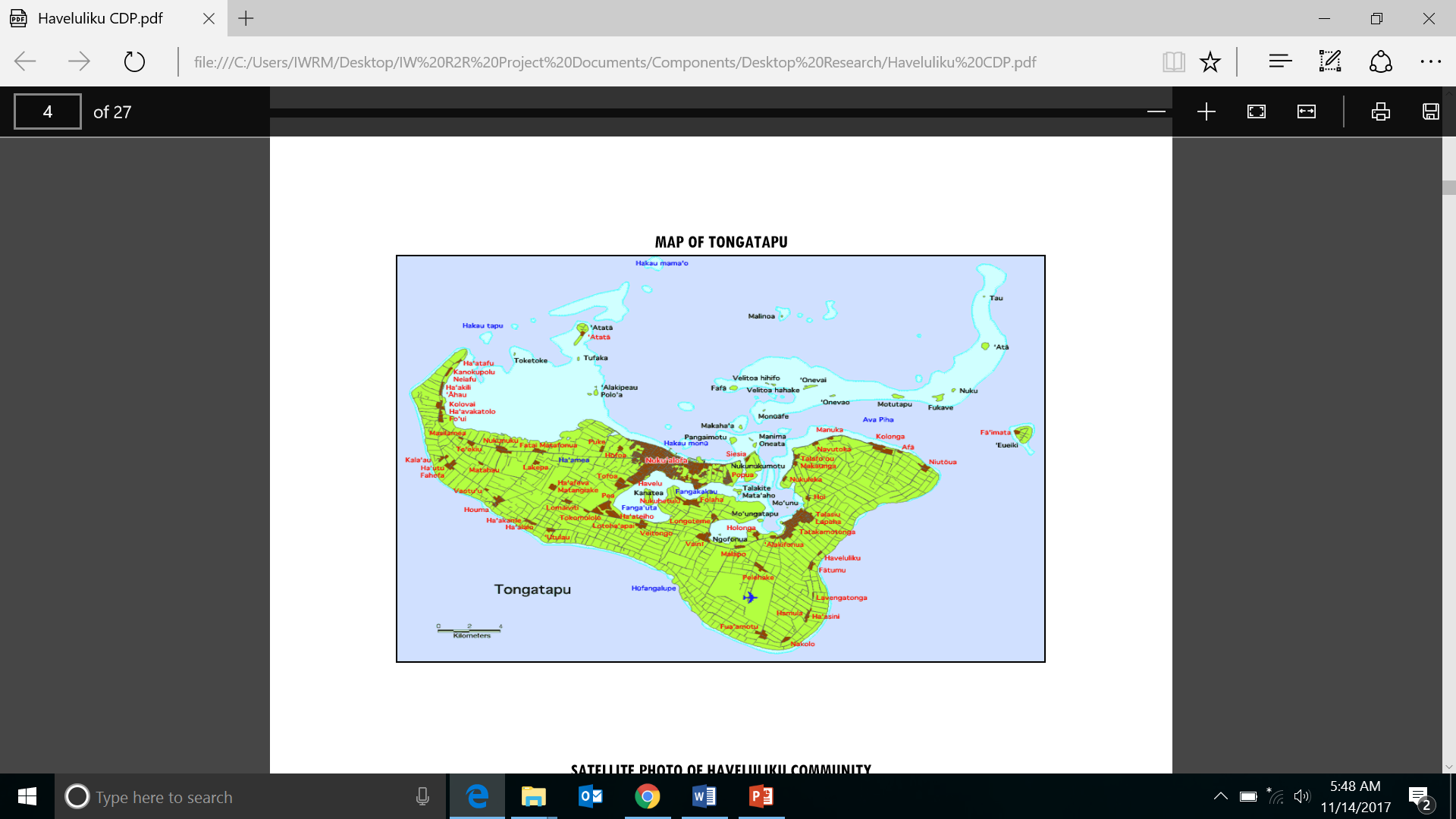 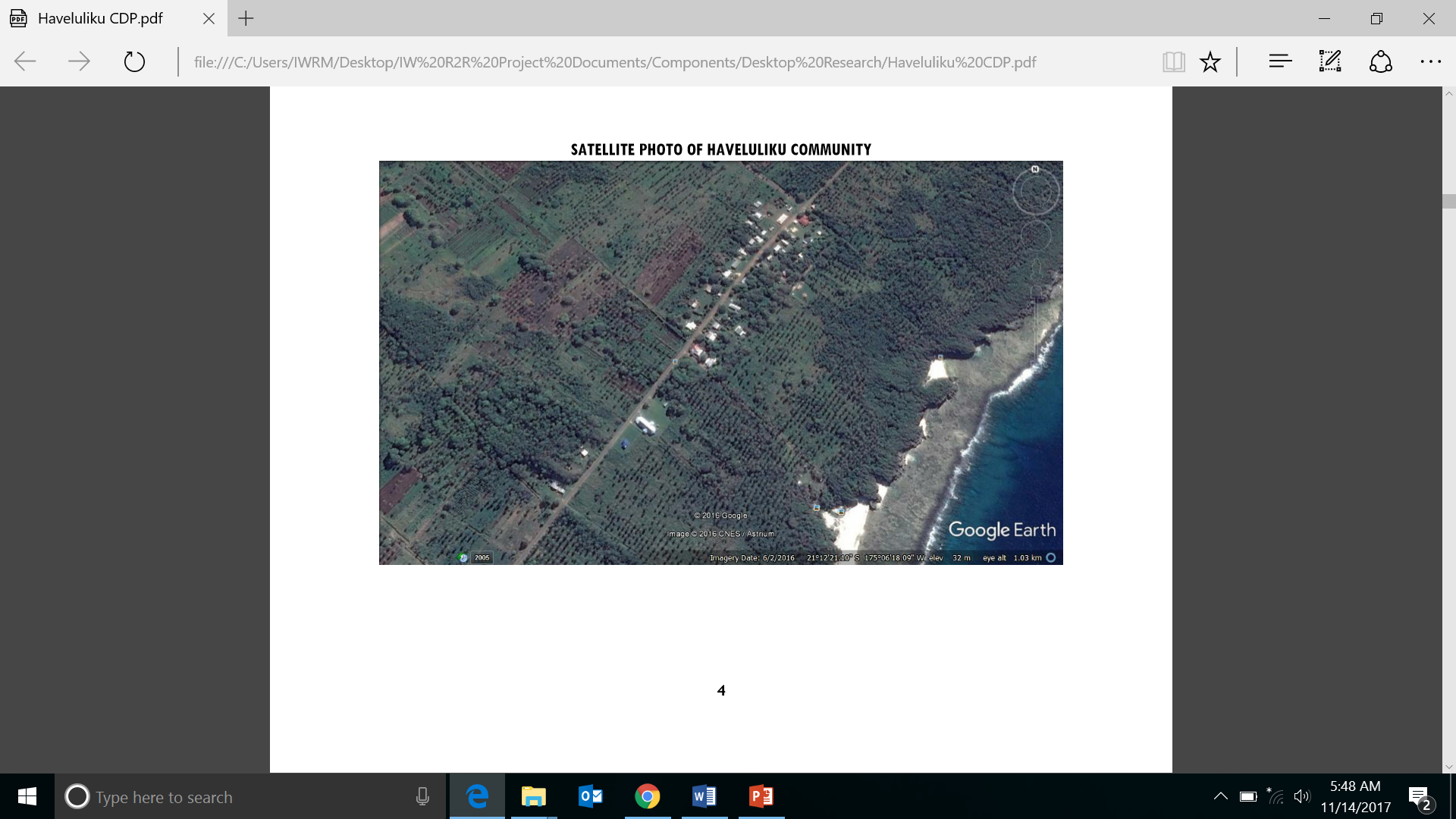 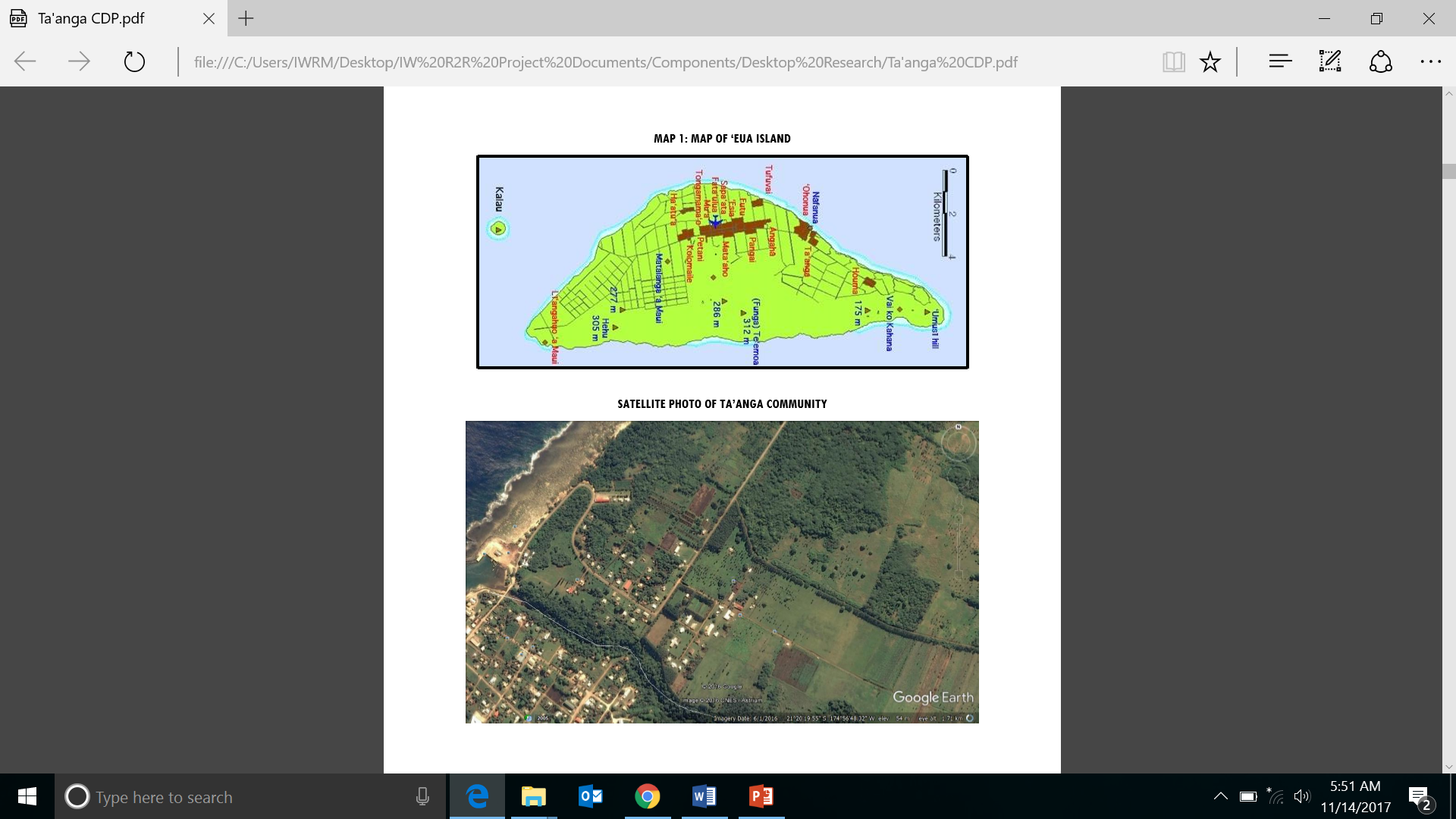 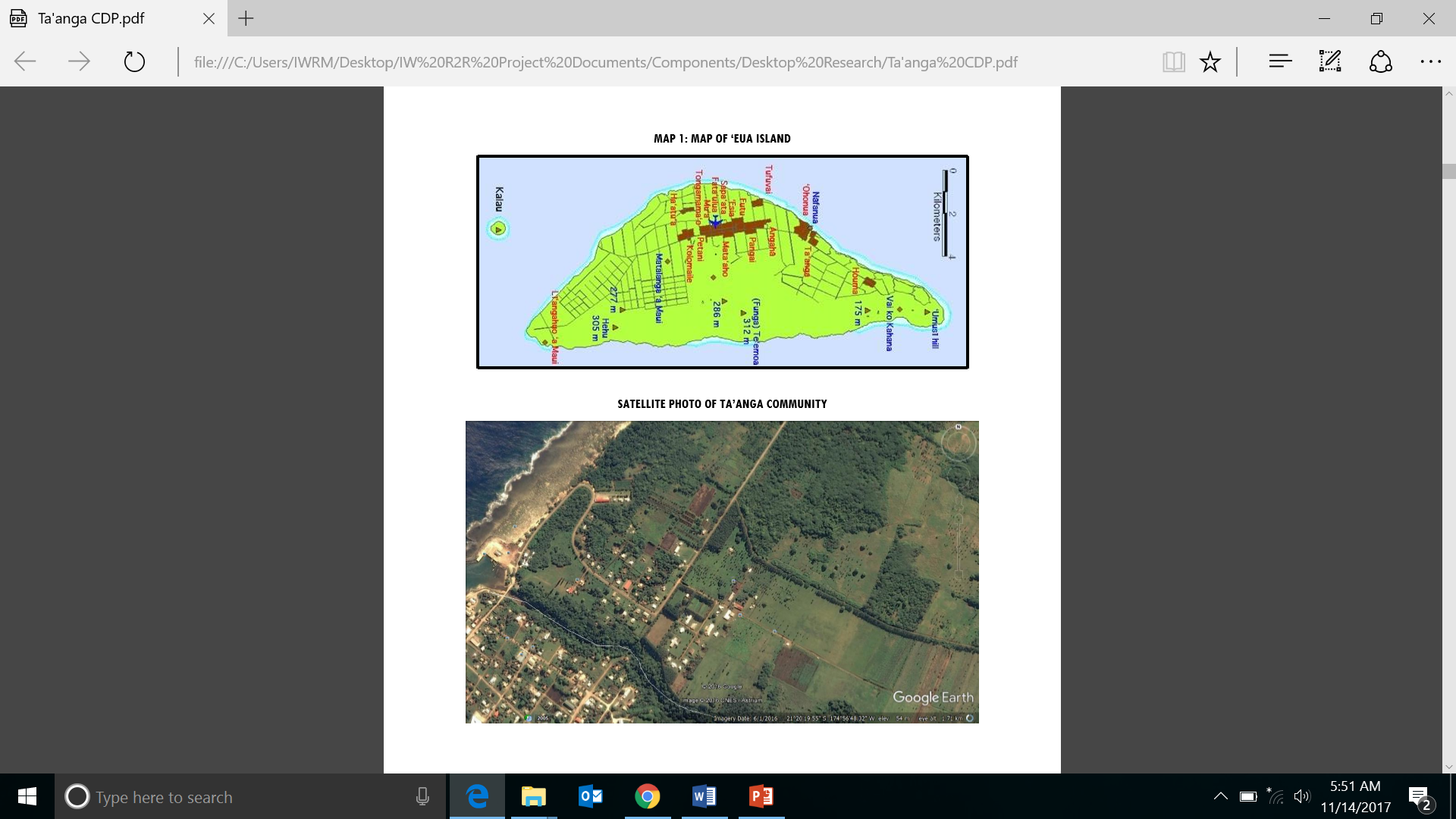 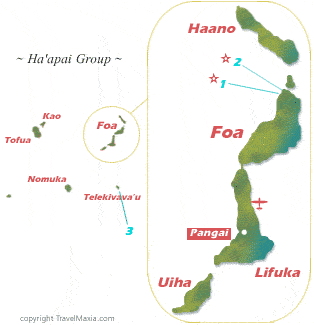 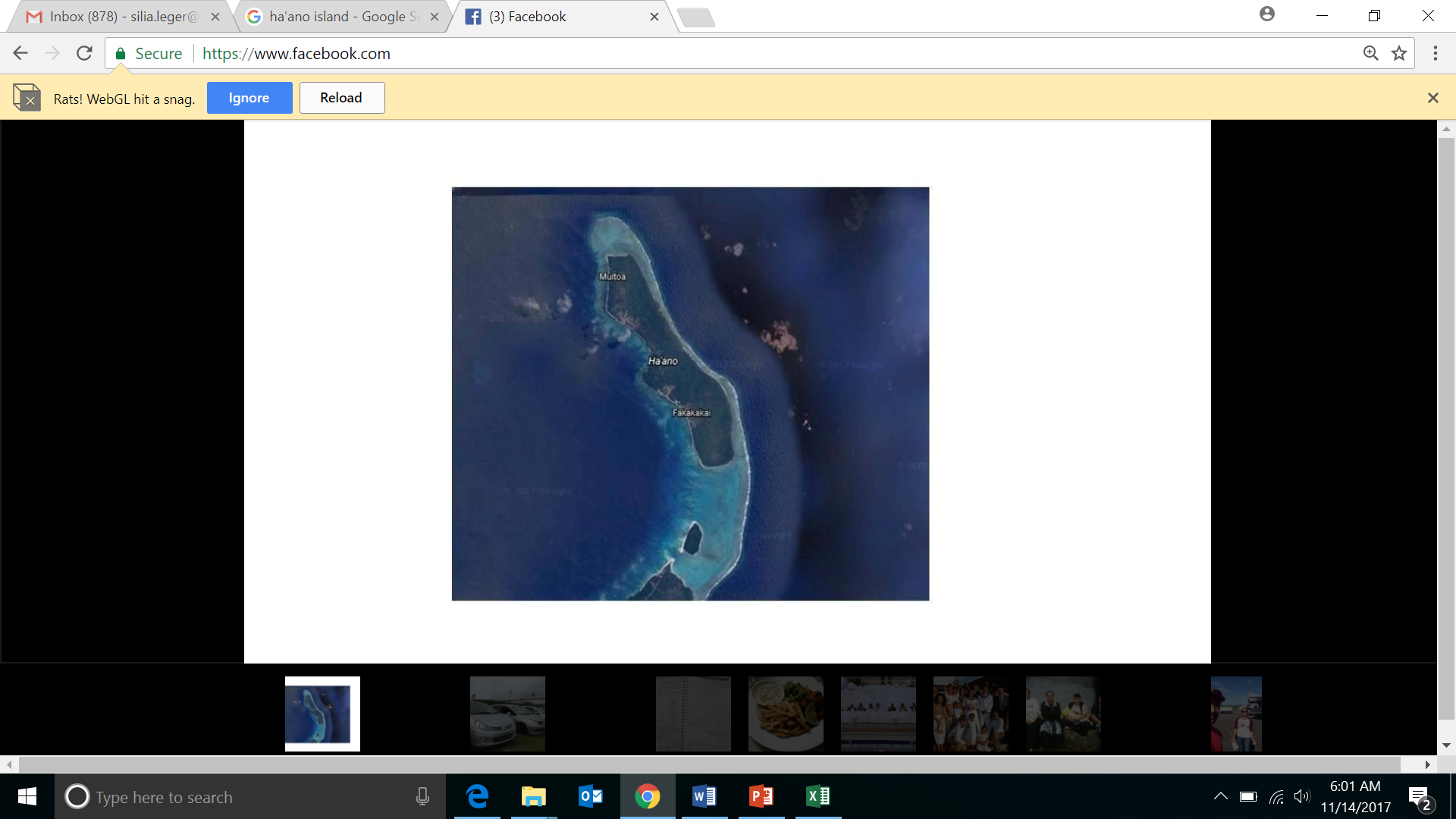 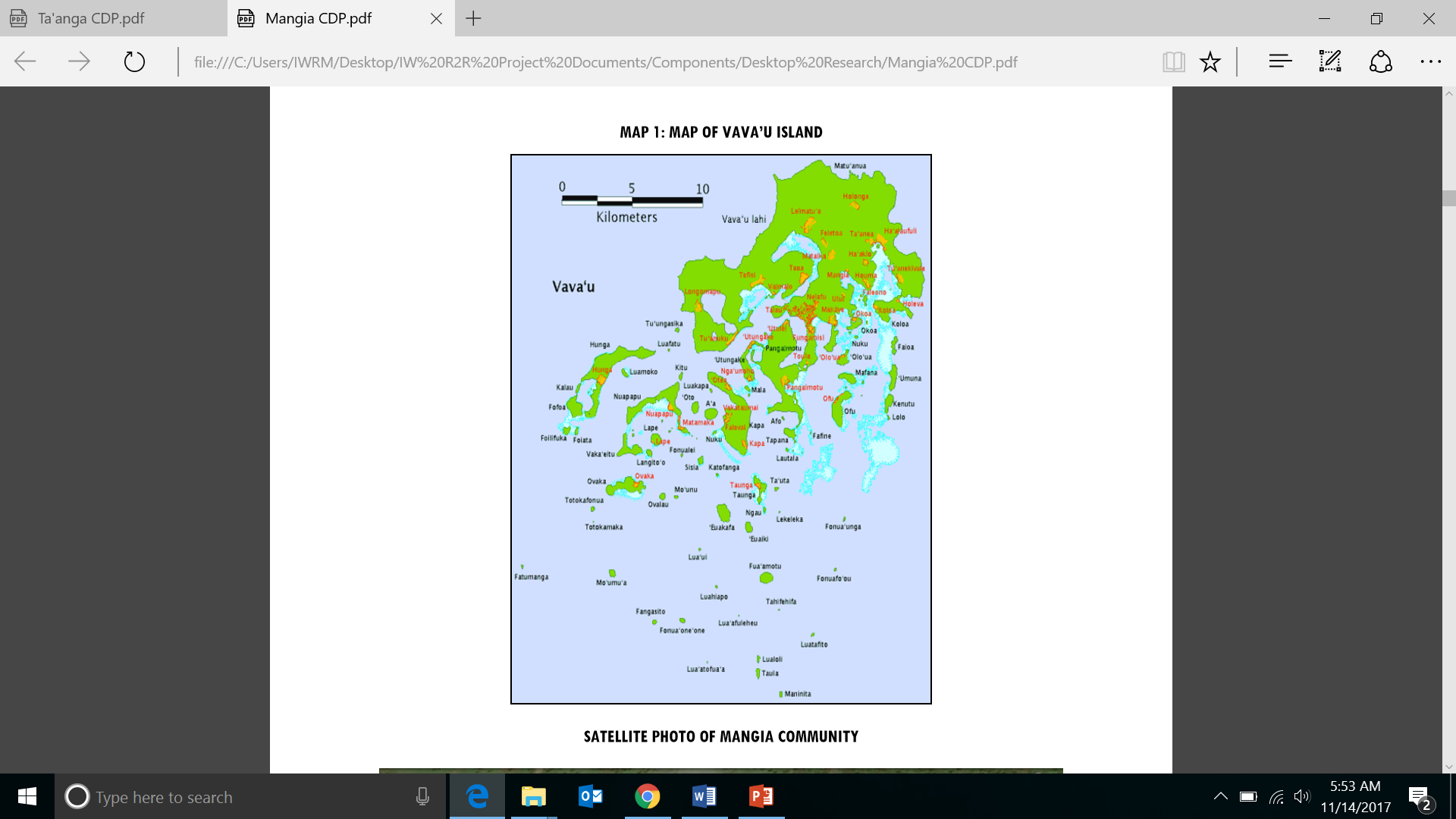 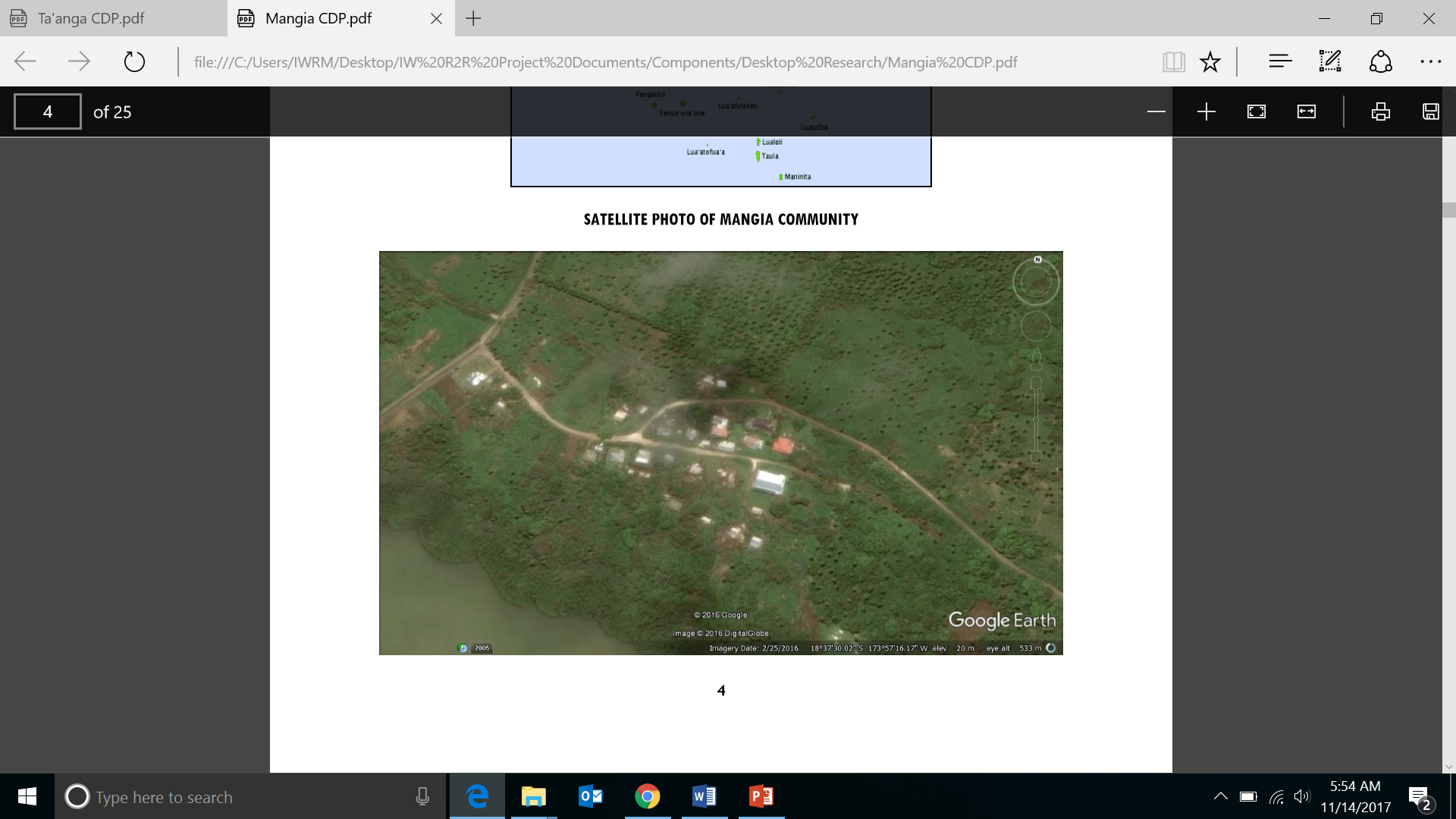